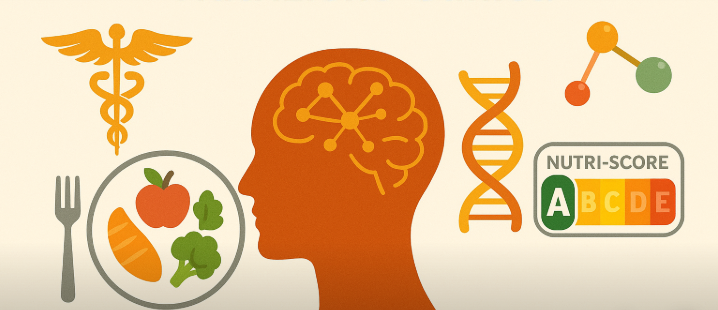 Scuola di Specializzazione in Scienza della Alimentazione
Direttore: Prof. Arrigo Cicero
Segretaria: Prof.ssa Maria Letizia Petroni
La Scuola in Scienza dell’Alimentazione dell’Università di Bologna forma specialisti che abbiano maturato conoscenze teoriche, scientifiche e professionali nel campo dell'alimentazione e nutrizione e con un solido background nell’ambito della Medicina Interna.

Il percorso formativo ha una durata di 4 anni.
Competenze nell’ambito della Nutrizione Umana
Definizione dei bisogni in energia e nutrienti per il singolo individuo e per la popolazione

Conoscenza del ruolo degli alimenti nel soddisfare i bisogni di energia e nutrienti dell‘uomo

Valutazione dello stato di nutrizione e dei fabbisogni di energia e nutrienti per il singolo individuo sano e per la popolazione nelle varie fasce di età

Conoscenza delle procedure di valutazione e collaudo dei processi produttivi alimentari relativamente agli aspetti biologici (certificazione di qualità) e controllo dei punti critici (sistema HACCP)
Competenze nell’ambito della Nutrizione Umana
Conoscenza della composizione e proprietà strutturali e "funzionali" degli alimenti, e dei metodi di analisi dei principali componenti alimentari 

Valutazione della qualità igienica e nutrizionale degli alimenti, identificazione delle malattie trasmesse con gli alimenti e conoscenza della legislazione relativa

Conoscenza della organizzazione dei servizi riguardanti l'alimentazione e la nutrizione umana, in particolare i servizi di sorveglianza nutrizionale e di ristorazione collettiva; l’informazione ed educazione rivolta agli operatori istituzionali ed alla popolazione.

Effettuazione di indagini sui consumi alimentari dell'individuo e della popolazione
Competenze nell’ambito della Nutrizione Clinica
Obesità 

Diabete tipo 2

Sindrome metabolica

Disturbi del comportamento alimentare (anoressia nervosa, bulimia nervosa, binge eating disorder, disturbi restrittivi-evitanti

Allergie alimentari

Malattie metaboliche ereditarie
Competenze nell’ambito della Dietetica Clinica
Trattamento nutrizionale delle:
malattie cardio e cerebrovascolari
neoplasie
malattie gastrointestinali
osteoporosi
malattie correlate all'abuso di alcool
Competenze nell’ambito della Nutrizione Clinica
Valutazione e stesura piano terapeutico per pazienti con malnutrizione
Nutrizione enterale
Nutrizione parenterale
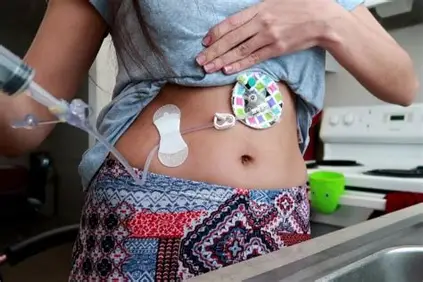 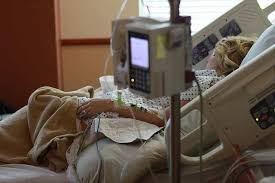 Punti di forza della nostra Scuola

Trattamento dell’obesità a 360° (nutrizione, TCC, farmaci, chirurgia bariatrica) 

Gruppi ad orientamento cognitivo-comportamentale per la terapia dell’obesità e del binge-eating disorder

Centro di Riferimento Regionale per l’Insufficienza Intestinale (IICB) con reparto di degenza
Punti di forza della nostra Scuola

Centro di riferimento nazionale per la International Atherosclerosis Society

Studi registrativi su farmaci innovativi

Studi epidemiologici (coorte di Brisighella)

Supporto a partecipazione a corsi e congressi extra rete
Attività formativa presso:

Nutrizione clinica (Morelli)
IICB (Morelli)
Ambulatorio Obesità (Pagotto)
Diabetologia (Pagotto)
Prevenzione Cardiovascolare (Cicero)
Medicina Interna
Neuropsichiatria Infantile (Cordelli)
Endocrinologia (Pagotto)
AUSL (SIAN, OM)
Sbocchi professionali

Servizi Ospedalieri di Dietetica e Nutrizione Clinica
Specialistica territoriale
Servizi Igiene alimenti e Nutrizione (SIAN)
Libera professione ambulatoriale
Ricerca ed insegnamento
Ulteriori informazioni

Oggi pomeriggio alle ore 15 alle ore 18 le Dott.sse Lucia Magnani e Federica Perazza saranno disponibili in Aula Murri per la sessione
Q&A